9.6) Transforming trigonometric graphs
Your turn
Worked example
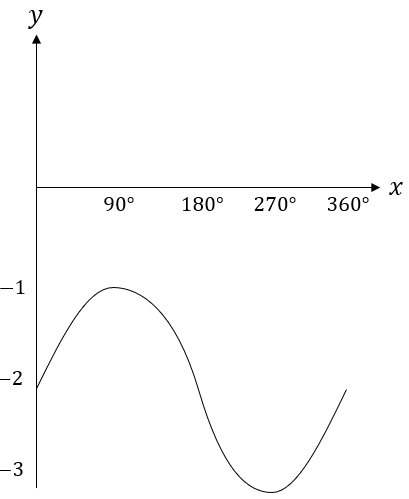 Your turn
Worked example
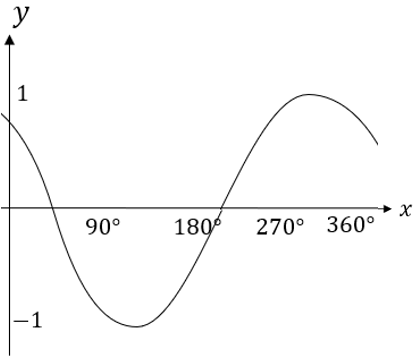 Your turn
Worked example
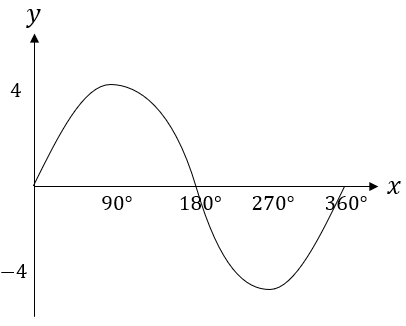 Your turn
Worked example
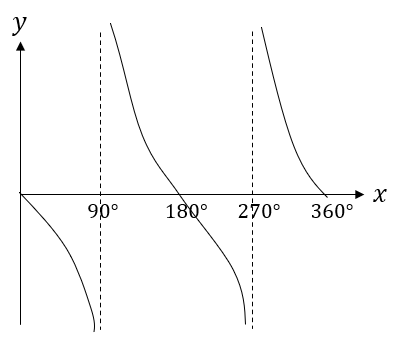 Your turn
Worked example
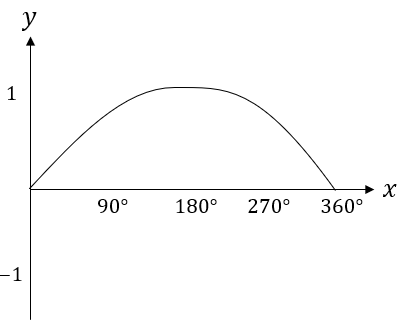